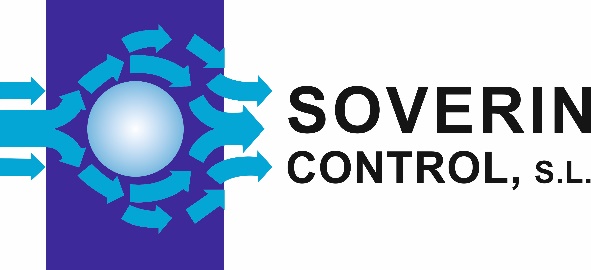 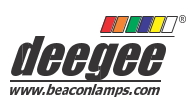 Baliza LED Giratoria Espejo
 Serie RFJ/RMLED
160
212
ENTRADA DE CABLE M20
265
4 ORIFICIOS 11.0Ø
Baliza tradicional giratoria de espejo, con fuente de luz LED. Gran difusión luminosa y color de gran pureza, obtenido a partir del uso de LEDs y lentes del mismo color. Está disponible en versiones, roja, ámbar, verde, azul, transparente.
ENTRADA DE CABLE M20
255
215
164
Extremadamente bajo consumo, menor de 7W, que la hace adecuada para alarmas contra incendios y sistemas de seguridad, y para sistemas que cuenten con baterías de respaldo en caso de fallo de la fuente de alimentación primaria. El consumo ultra-bajo permite que se puedan conectar más unidades a una sola fuente.

Dos tensiones disponibles; 12-55Vdc y 115-230Vuc (uc = ac o dc)
SOVERIN CONTROL, S.L. Alameda Urquijo, 80 oficinas - 48013 – BILBAO (Vizcaya)
Tfno: +34 94 454 33 33 Fax: +34 94 454 50 77 E-mail: info@soverincontrol.com Pag web: www.soverincontrol.com